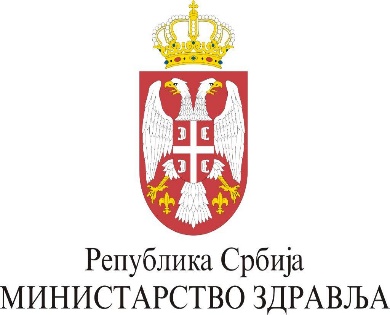 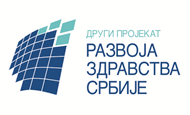 Analiza troškova
%  stacionara
Ukupni troškovi iz e-fakture
Struktura troškova iz e-fakture - ukupno
BUDŽET
Materijal
Lekovi
L60C Bubrežna insuficijencija, bez vrelo teških ili teških KK
J62B Maligna bolest dojke, bez KK
R63Z Hemoterapija
O60Z Vaginalni porođaj
J11Z Ostale procedure na koži, potkožnom tkivu i dojci
P67D-Novorođenče, tež.na prijemu > 2499 grama, bez značajnih operativnih postupaka bez teškoća
I69B Bolesti kostiju i artropatije, bez vrlo teških ili teških KK
Prosečan trošak po pacijentu
Casemix index (CMI)
DSG Kontrola RFZO
U Izveštaju o hospitalizaciji ne upisuje se glavna dijagnoza u skladu sa Pravilima šifriranja dijagnoza i procedura po sistemu Dijagnostički srodnih grupa;
U Izveštaj o hospitalizaciji i elektronskoj fakturi se upisuju dijagnoze koje se ne odnose na epizodu lečenja;
U elektronskoj fakturi se ne upisuje istovetna glavna dijagnoza kao i u Izveštaju o hospitalizaciji;
U elektronskoj fakturi se upisuju ista glavna i dodatna dijagnoza;
U elektronskoj fakturi se upisuju dva i tri puta iste dodatne dijagnoze;
Projekcija DSG budžeta (indeks)
Matrica troškovnih centara